Jan Amos KOMENSKÝ
„učitel národů“
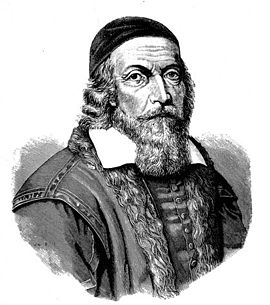 „Schola ludus" (škola hrou)
Jan Amos Komenský
narodil se 28. března 1592      (slavíme proto 28. 3. Den učitelů)
jeho rodištěm je nedaleká Nivnice / Komňa       (neví se jistě)
vyrůstal v Uherském Brodě, později žil a studoval ve Strážnici, v Přerově,…i na univerzitách po celé Evropě
byl velmi vzdělaný - stal se učitelem, jazykovědcem, vědcem, filosofem, kazatelem,…a knězem české Jednoty bratrské
protože po bitvě na Bílé hoře odmítl přestoupit na povinnou katolickou víru, musel z Čech navždy odejít
Kde působil po odchodu z Čech?
v polském Lešně – začátek zájmu o učitelství a pedagogiku
v Anglii – velké přednáškové turné pro Královskou akademii věd
ve Švédsku – vytvořil celé nové školství, napsal učebnice
v Uhrách – organizoval nové školství
znovu v polském Lešně - pracuje na svých důležitých knihách
                                            - při vypálení města přijde o celoživotní dílo
v holandském Amsterdamu – snažil se zachránit alespoň něco ze svého zničeného díla, nakonec tu i umírá a je pohřben v kostelíku v Naardenu (1670)
Proč je tak slavný? Proč se mu říká „učitel národů“?
jeden z největších českých myslitelů, filosofů a spisovatelů v historii
úplně změnil způsob, jak se děti učí (dodnes) ve školách v celé Evropě
nahradil při vyučování biflování (učení se všeho zpaměti bez porozumění) chápáním, názornými pomůckami, obrázky, vysvětlováním, encyklopediemi…
vytvořil spoustu nových učebnic pro žáky i učitele
Slavná díla:       Orbis pictus – Svět v obrazech
                               Dvéře jazyků otevřené  (Brána jazyků otevřená)
                               Labyrint světa a ráj srdce
                               Velká didaktika (Didactica magna)
                               Česko - latinský slovník (shořel v Lešně)
                               … a desítky dalších knih
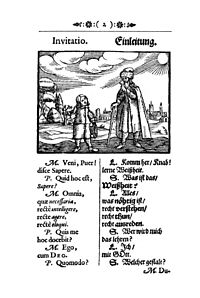 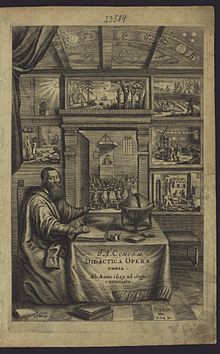 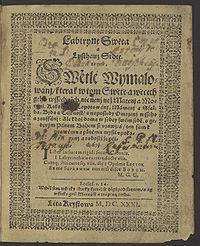 Labyrint světa a ráj srdce
Orbis pictus
Sebrané spisy z Amsterdamu